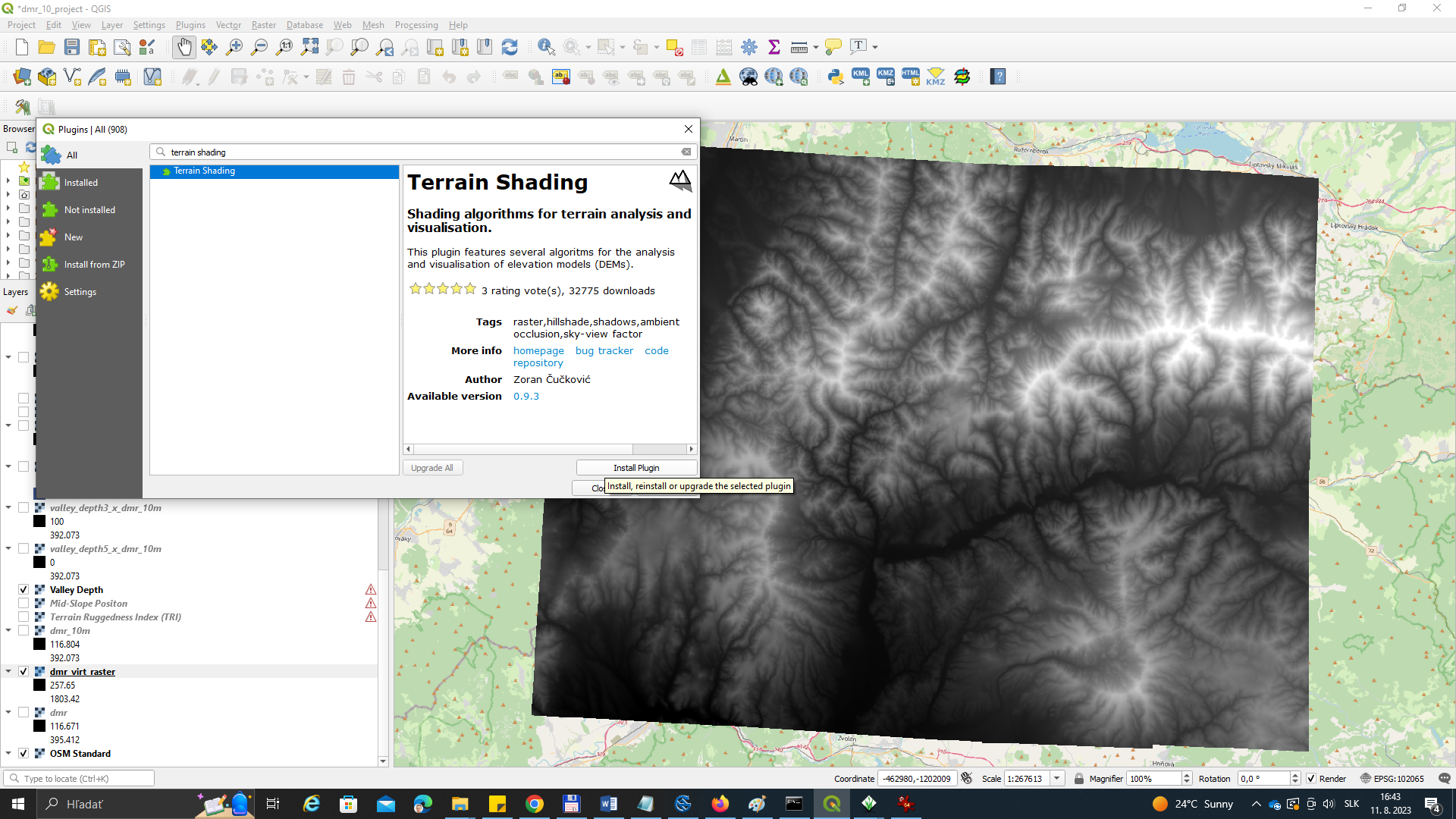 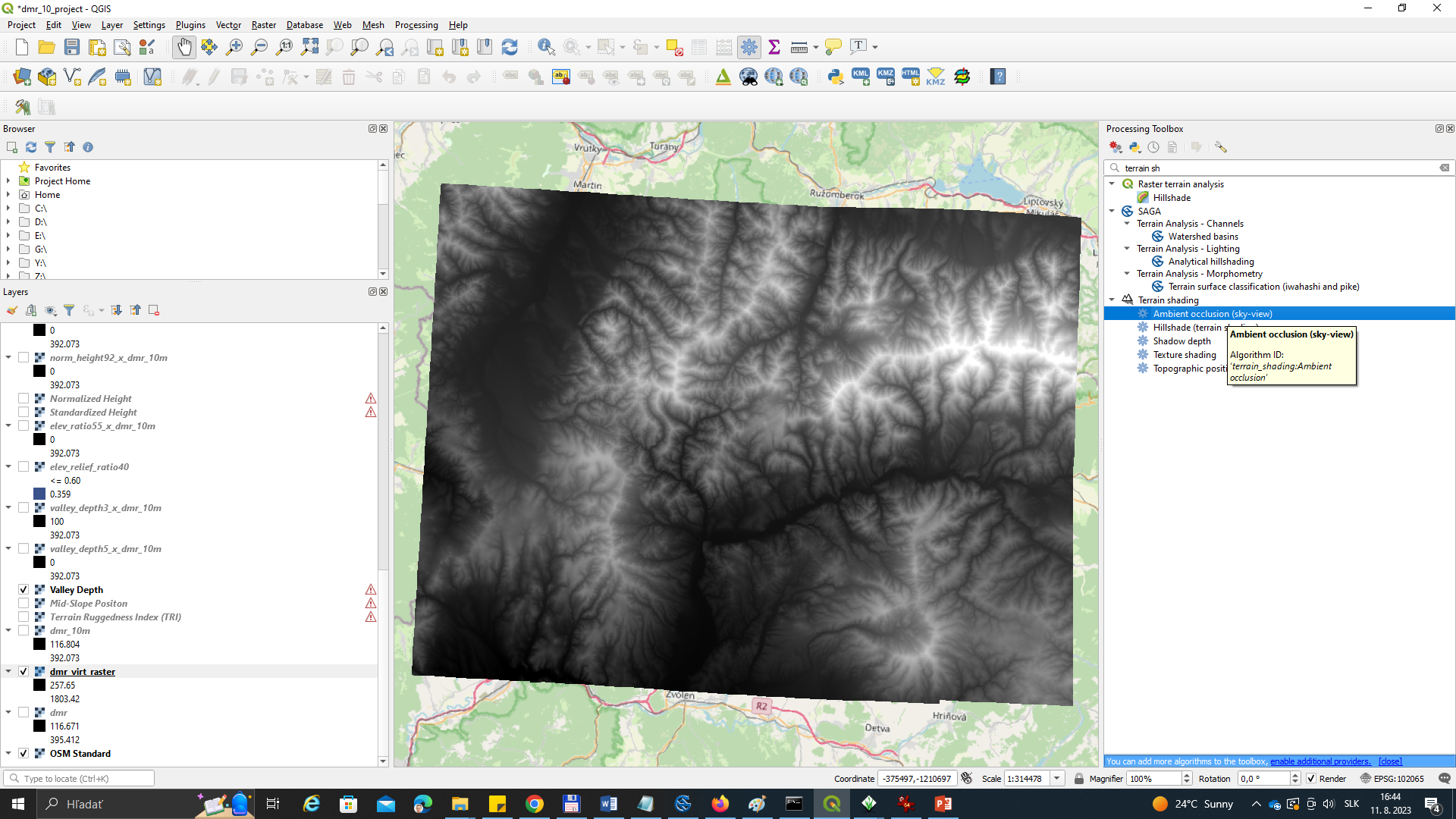 Skyview Dudince DMR 10x10 m
Skyview Dudince DMR 1x1 m